Algoritmusok és Adatszerkezetek I.
Mélységi keresés
2020. november

9. hét – 3. videó
S09E03
Mélységi keresés (MK)Depth First Search (DFS)
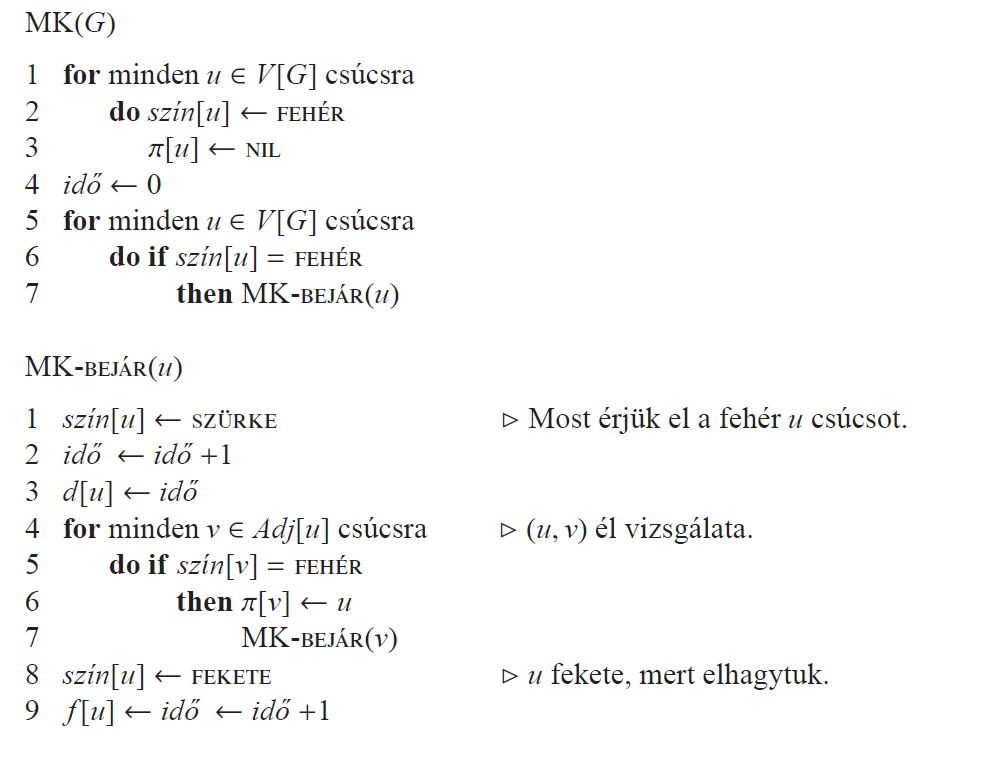 futásidő: Θ (V+E)
elérési idő
elhagyási idő
MK alkalmazásai
Amikor egy megoldást megtalálni elégséges, nincs szükség mindre/ optimálisra, pl. (ki)útkeresés

Topológikus rendezés
Erősen összefüggő komponensek
Directed Depth First Search
A
Adjacency Lists
A:  F GB:  A HC:  A DD:  C FE:  C D GF:  E:G:  :H:  B:I:  H:
B
H
C
G
I
D
E
F
4
Mélységi erdő
A
B
F
E
I
H
G
D
C
5
Elérési és elhagyási idők
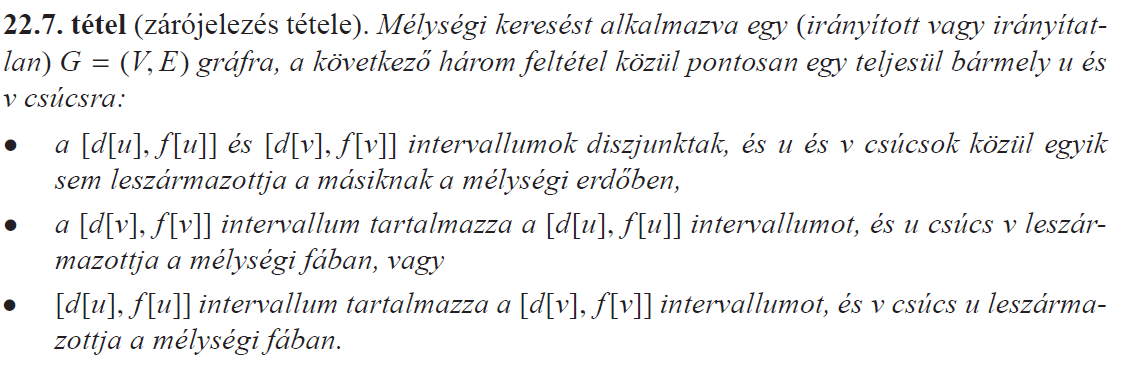 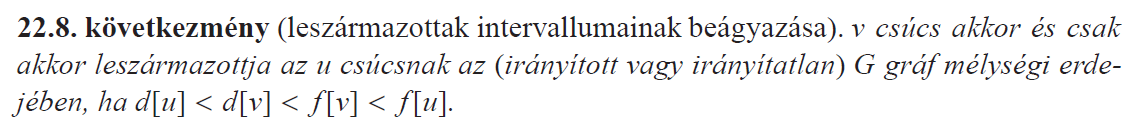 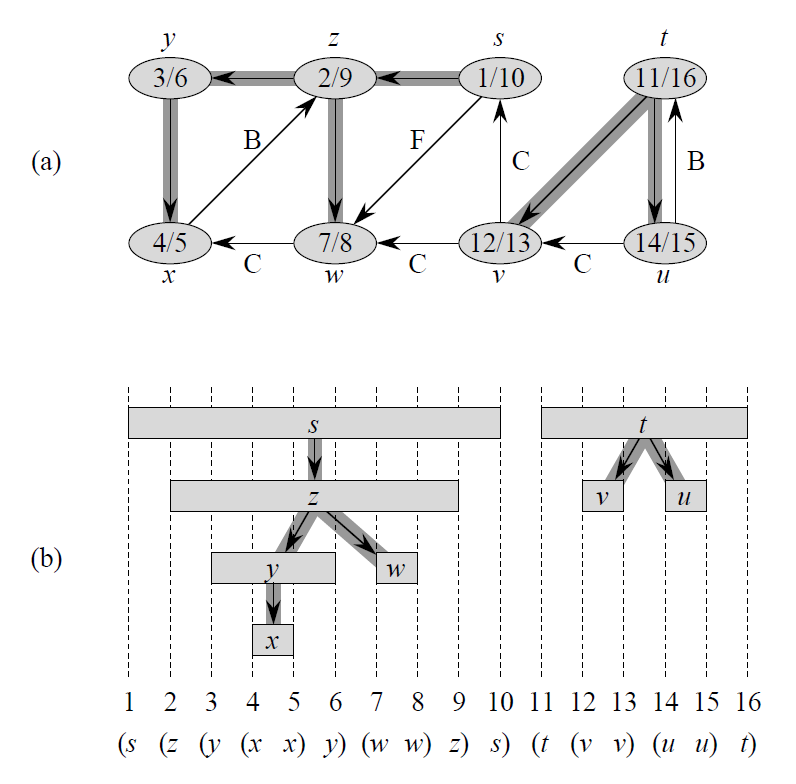 Szélességi vs mélységi keresés
Mindkettő bejárja a teljes gráfot (gráfbejárások)
Bejárási erdők mást fejeznek ki
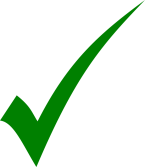 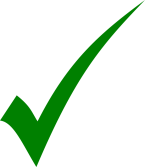 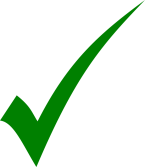 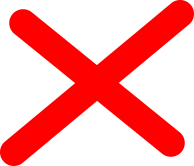